Figure 2 Impact on annual softwood log trade flows (million m3) as a result of reducing the Russian log ...
Forestry (Lond), Volume 89, Issue 1, January 2016, Pages 20–35, https://doi.org/10.1093/forestry/cpv038
The content of this slide may be subject to copyright: please see the slide notes for details.
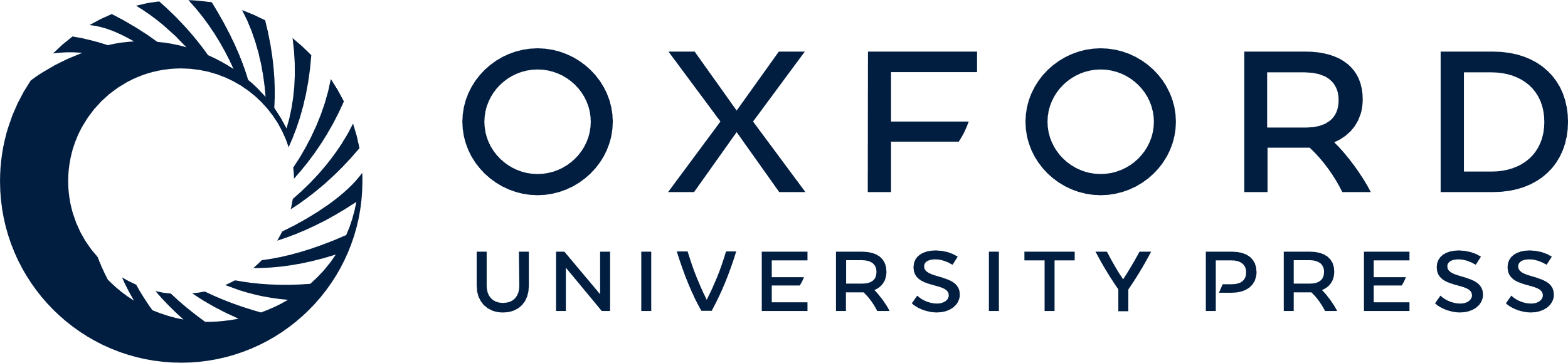 [Speaker Notes: Figure 2 Impact on annual softwood log trade flows (million m3) as a result of reducing the Russian log export tax following World Trade Organization accession in 2016 and 2021 for (a) Canada exports, (b) US Exports, (c) Europe Exports, (d) Russian Federation Exports, (e) New Zealand Exports, (f) Chile exports and (Other Exports (rest of world (ROW)). The import regions are on the x-axis.


Unless provided in the caption above, the following copyright applies to the content of this slide: © Institute of Chartered Foresters, 2015. All rights reserved. For Permissions, please e-mail: journals.permissions@oup.com.]